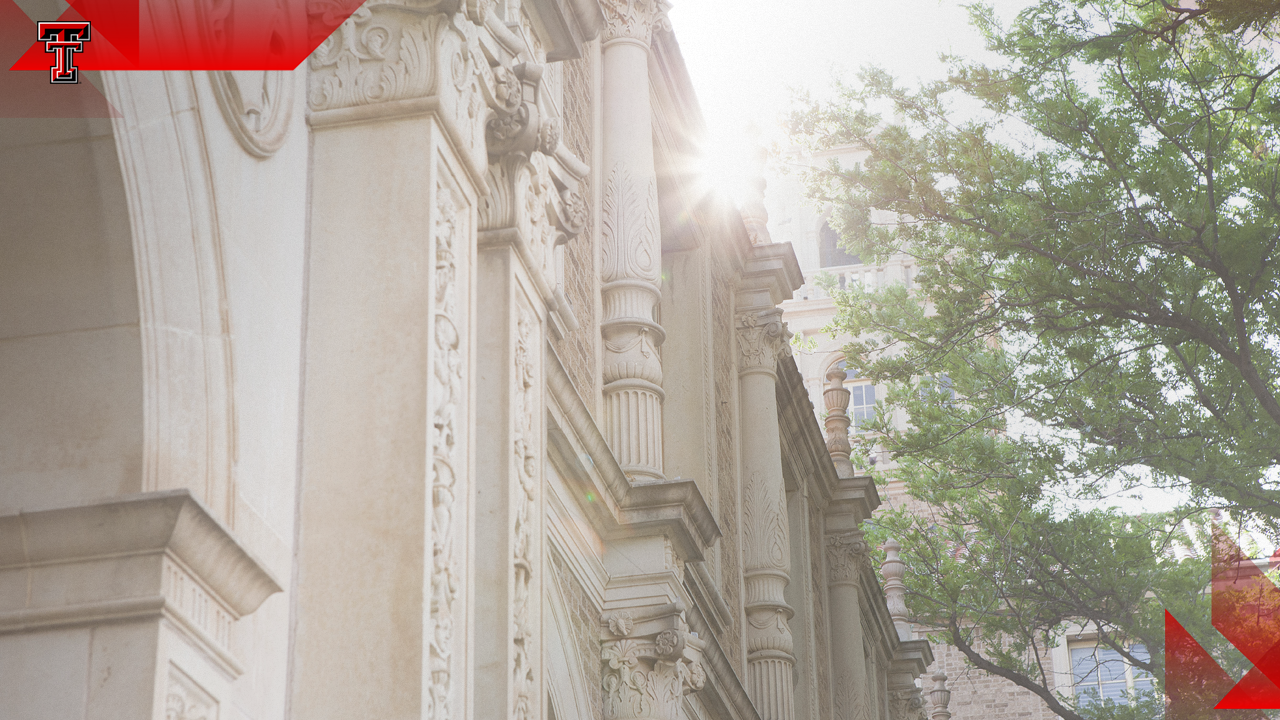 Texas Tech University
FOUNDATION BOARD MEETING
August 24, 2017
Fall 2017 Enrollment
Fall 2017 Texas Freshman
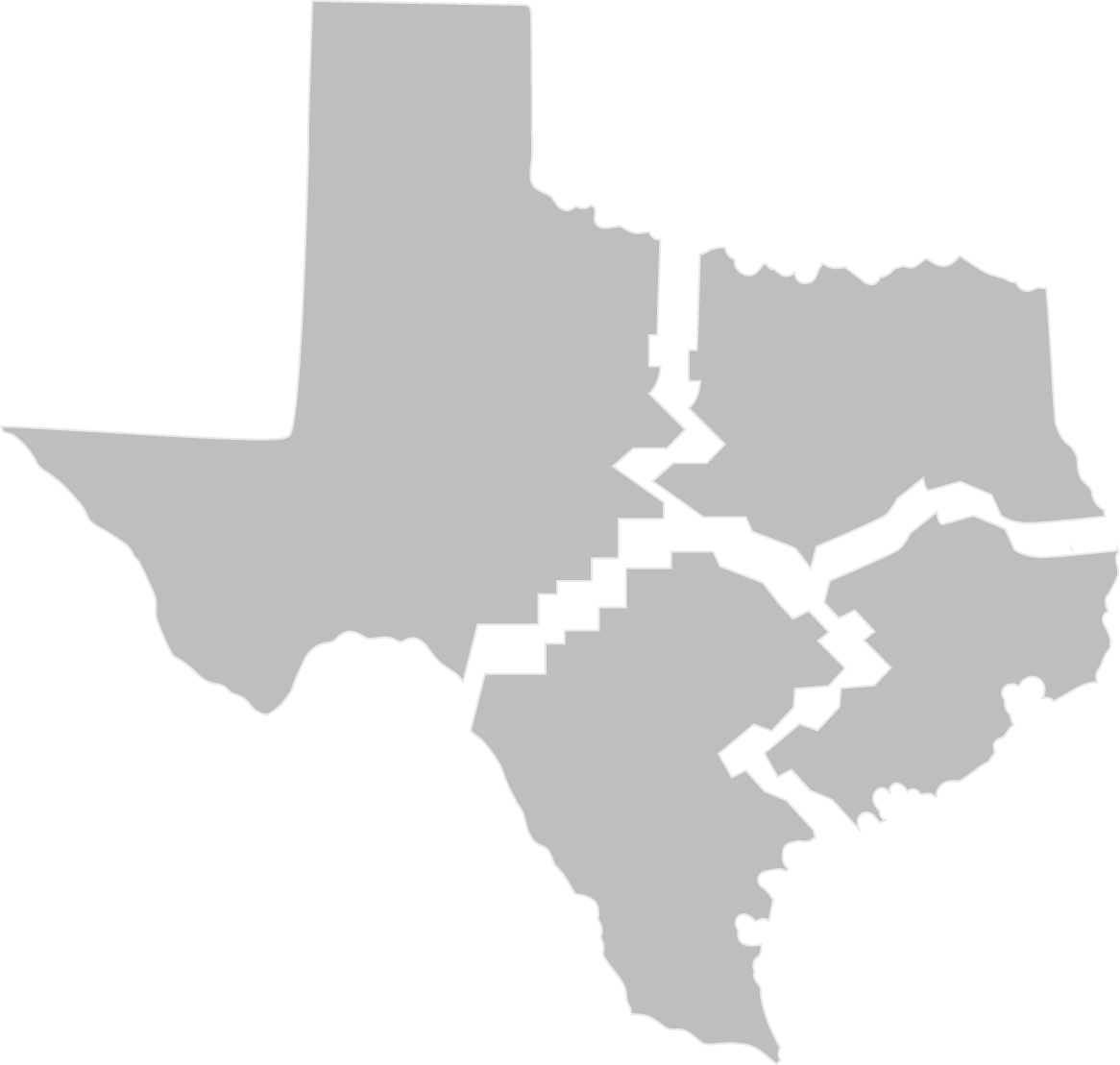 Updated 8/22/17
Merit/Presidential
Progress Towards HSI Status
Hispanic Serving Institutions (HSI)
HSI = an institution of higher education whose undergraduate full-time equivalent enrollment is at least 25% Hispanic population. Institution must also meet 50% threshold of students receiving Pell grants.  A waiver may be requested for this requirement, and TTU has received such a waiver.

In 2015, 472 institutions met the federal enrollment criterion.
Carnegie R1 HSI InstitutionsCurrent
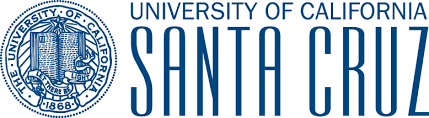 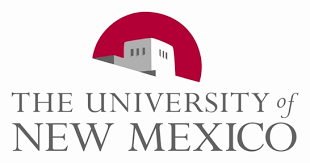 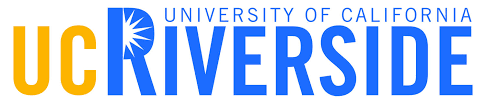 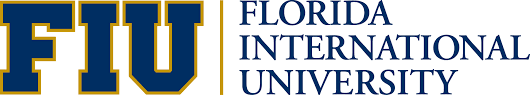 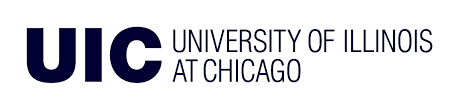 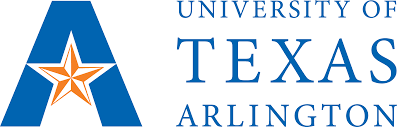 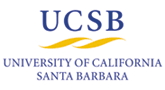 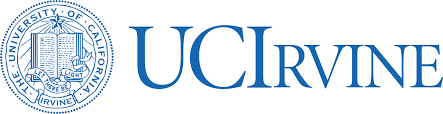 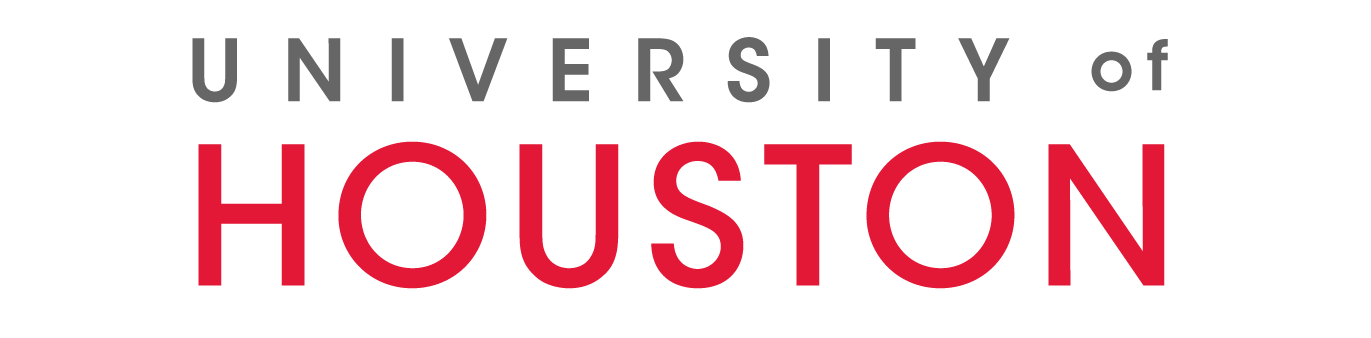 Summary Operating Budget
Budget
Total Educational and General 30.20%
FY2018 Presidential Initiatives
Presidential Merit Scholarship

Presidential Teaching & Research Excellence Professorships

PI2 Scholars

Classroom and Teaching Lab Renovations

Scholarship Endowment
Facilities Update
Honors Residence Hall opening

Talkington College of Visual and Performing Arts Theatre and Dance Addition

Sports Performance Complex completion this Fall

Experimental Sciences Building II construction underway

Weeks Hall renovation
Strategic Plan A Foundation for the Next Century | A Pathway to 2025
Committee consisted of members from across campus including student representative, staff representative and faculty
Numerous focus groups conducted to gather consensus on priorities and goals, including members of the Lubbock community
Conducted campus survey on priorities and goals to obtain feedback
Modified priorities and reduced from five to three:
Educate and empower a diverse student body
Enable innovative research and creative activities
Transform lives and communities through strategic outreach and engaged scholarship
Continuing to obtain feedback from Regents and others to finalize plan by September and send out to peer institutions
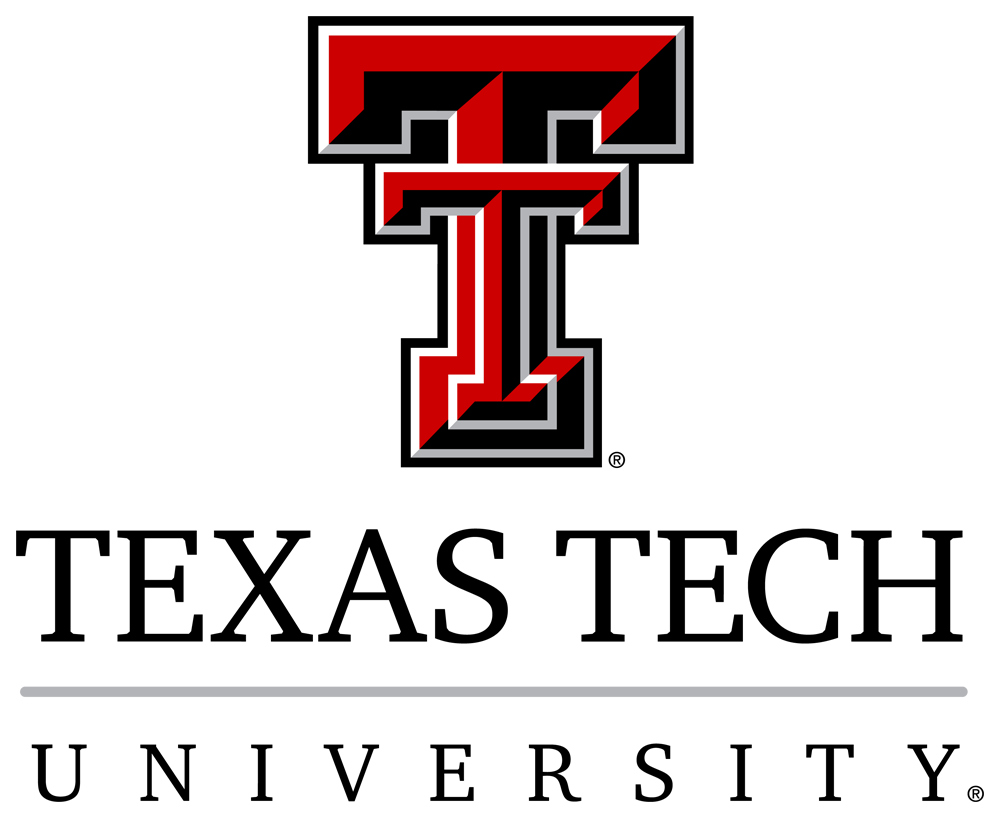